Color Schemes
A Guide
Color Schemes are an important part of art and design.
Colors can help tell a story through mood.
If the colors don’t work together it can cause confusion or tension in an image that wasn’t supposed to be there.
Color Schemes
Color schemes are a plan for organizing colors.
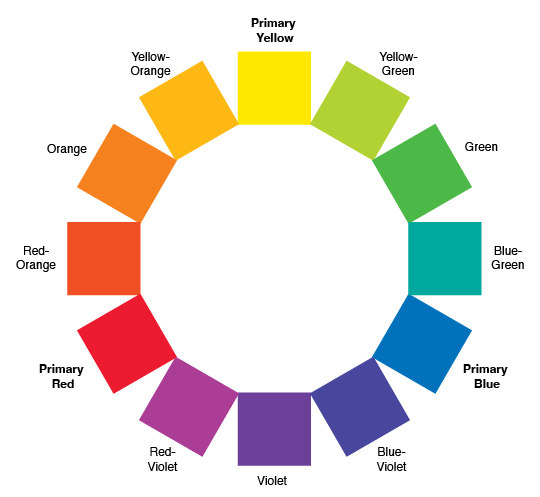 12-Step Color Wheel
The color wheel will be your guide for creating color schemes. A 12-step color wheel will give you primary, secondary, and tertiary colors.
Monochromatic
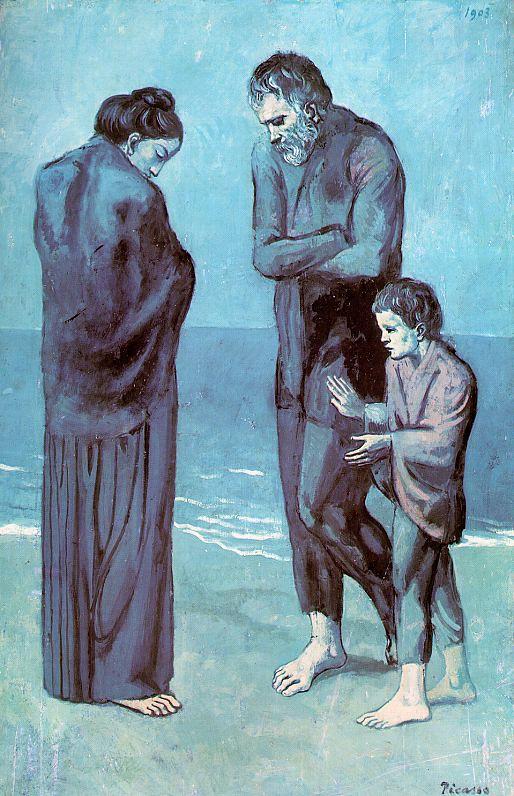 Monochromatic uses a single hue while adding white and black (tint and shade) to modify the hue.
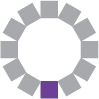 Analogous
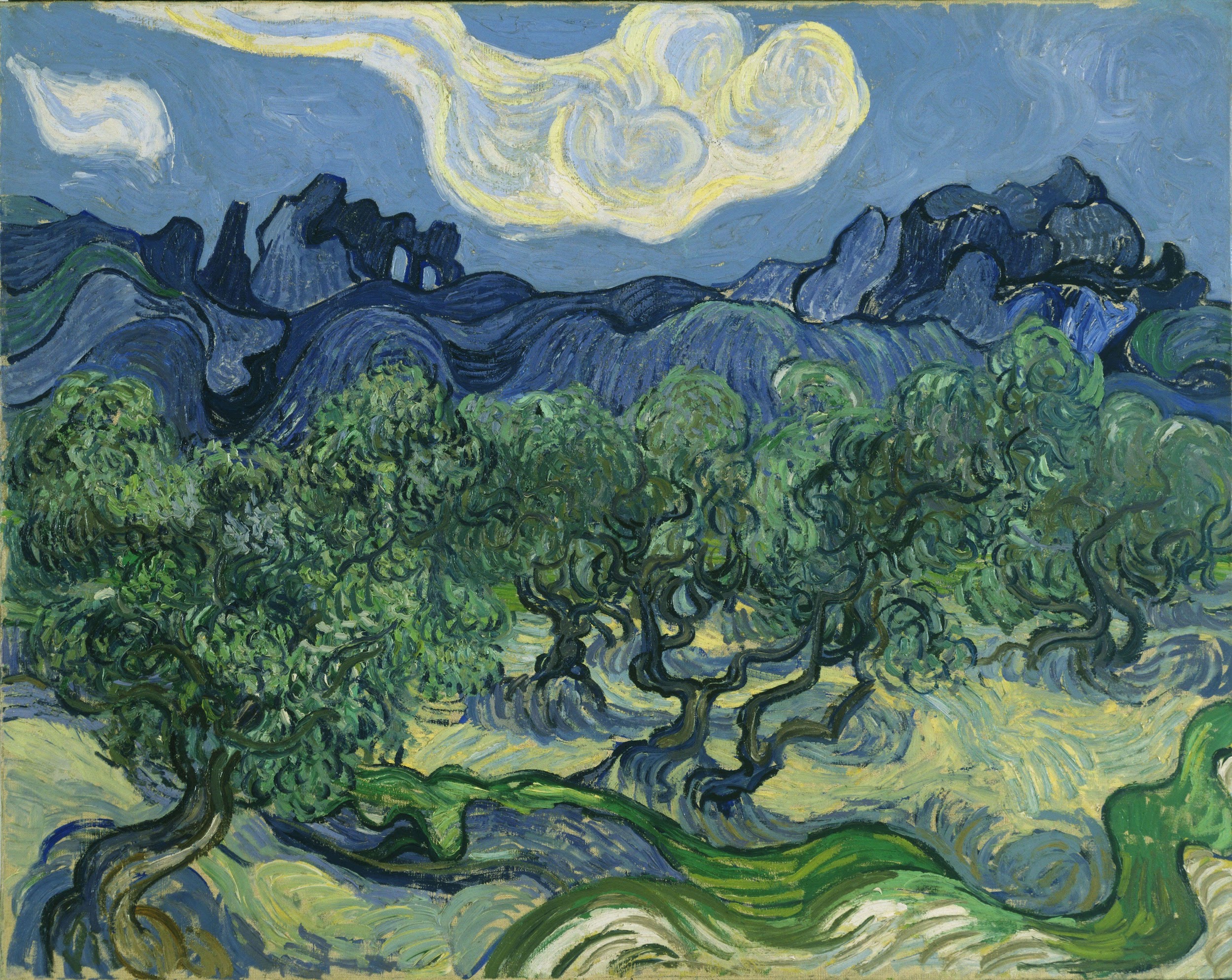 Analogous color schemes uses hues that sit next to each other on the color wheel. They can be warm, cool, or a combination of colors as long as they are next to each other.
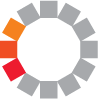 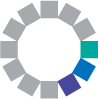 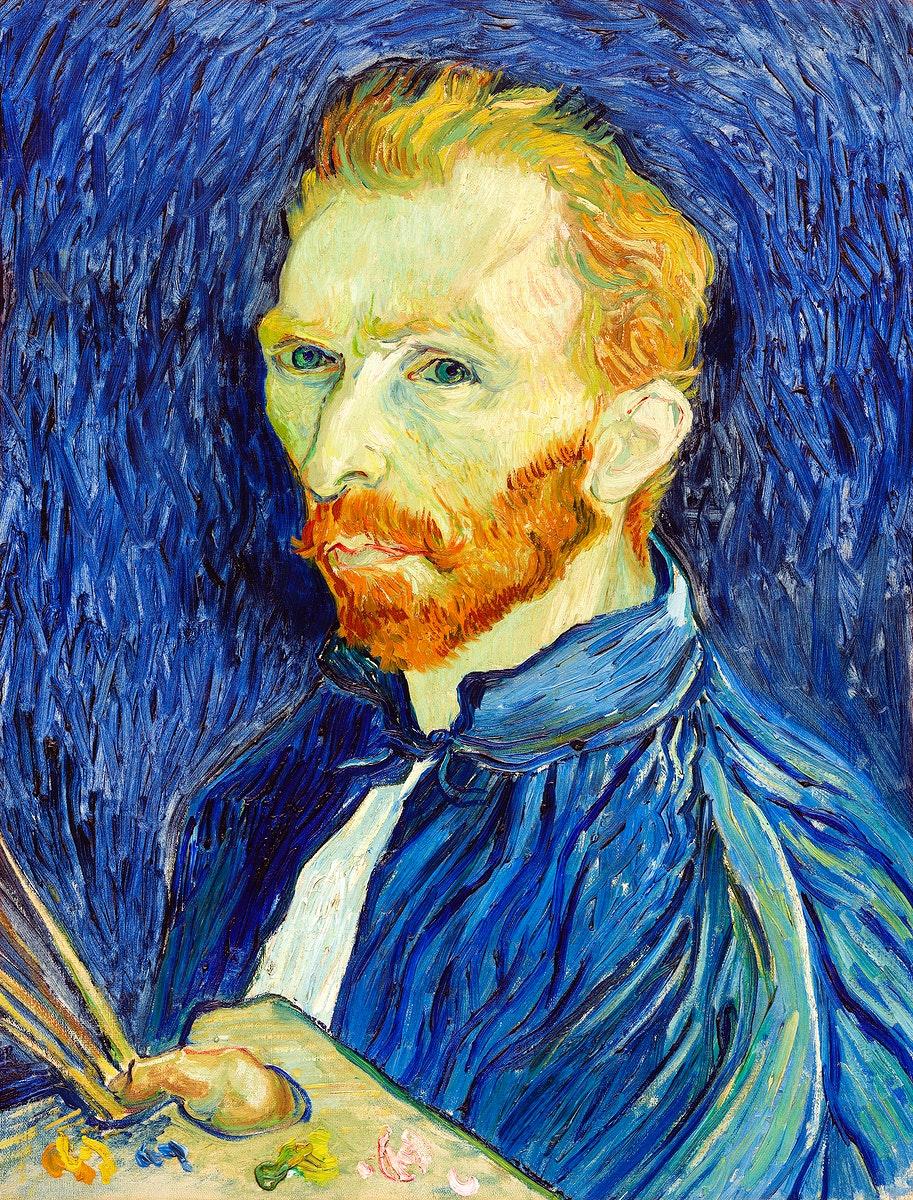 Complementary
Complementary colors are hues that are directly across from each other on the color wheel.
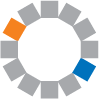 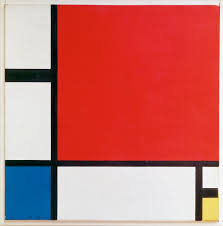 Color Triads
Color triads are groups of 3 colors that are equally distant on the color wheel. For example the primary colors (red, yellow, blue) are a color triad.
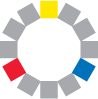 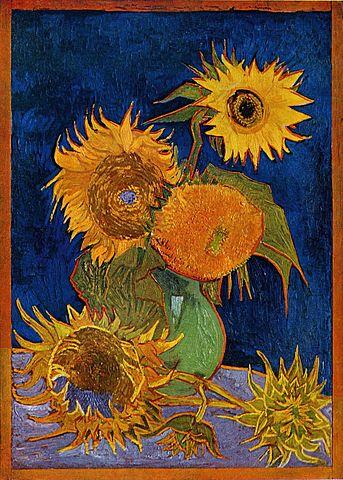 Split Complements
Split complements are one hue and the two hues directly next to its complement. Split complements tend to offer more of a variety of color scheme choices than direct complements.
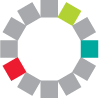 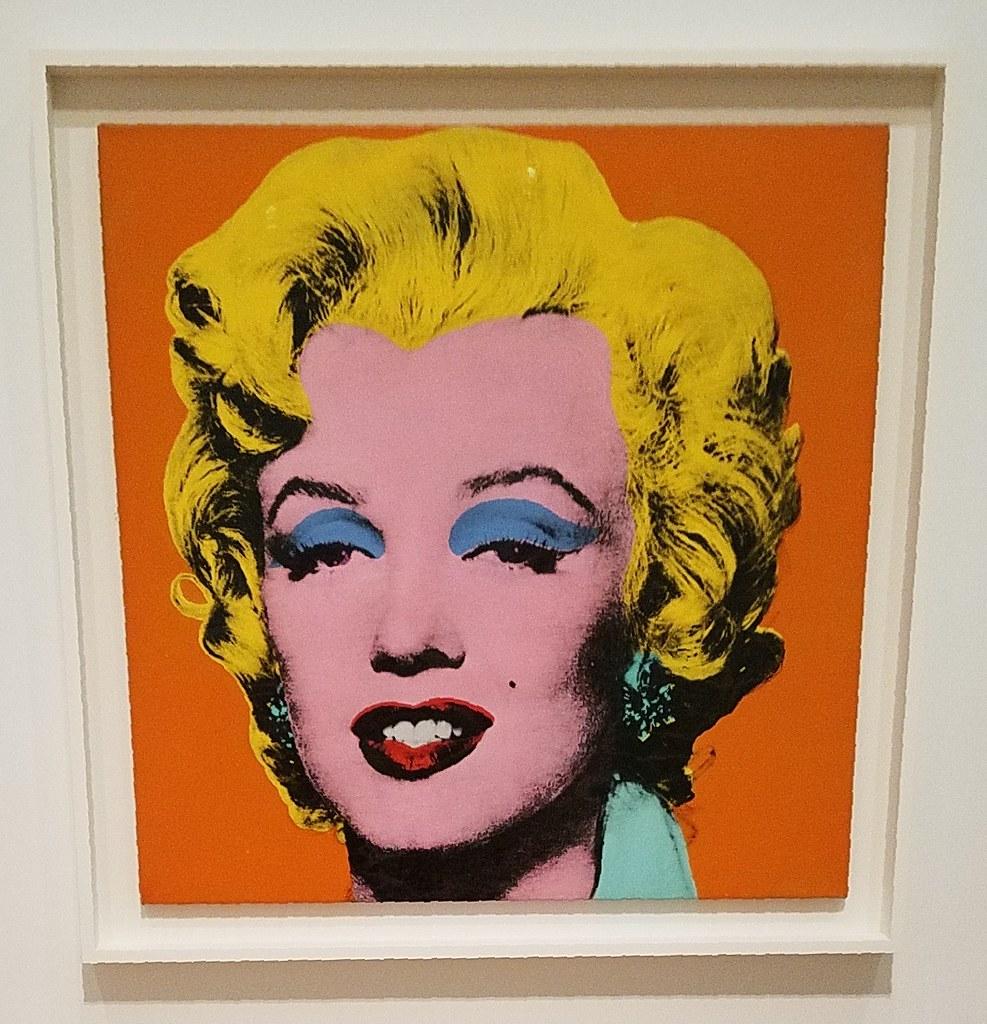 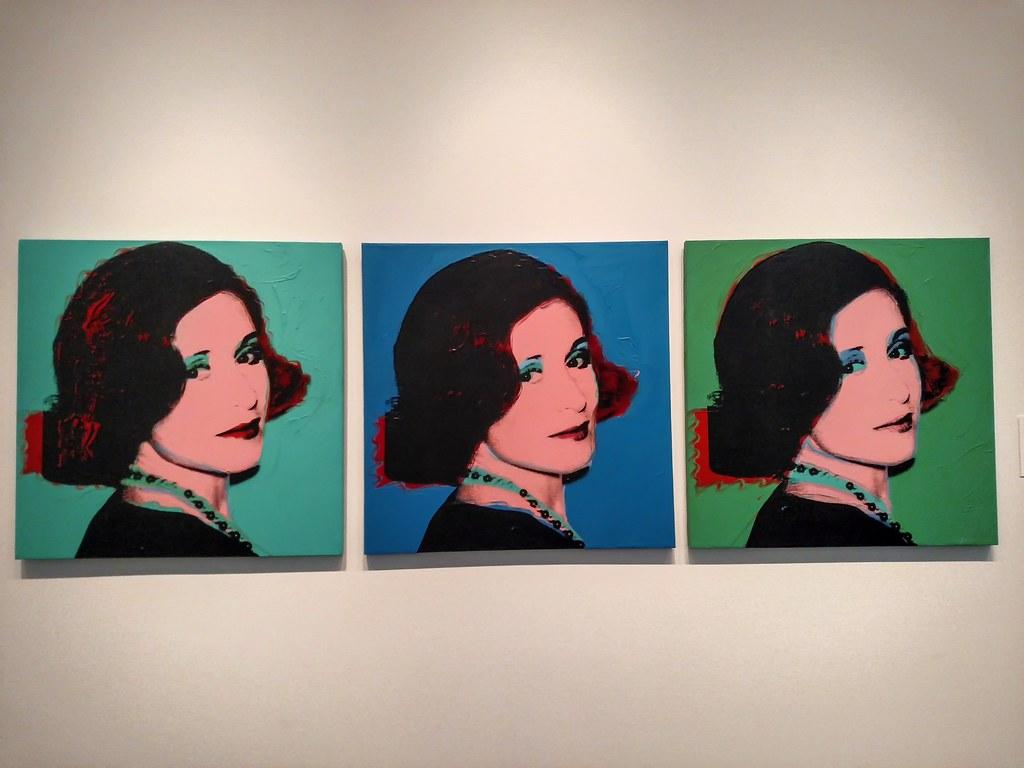 Andy Warhol Portraits
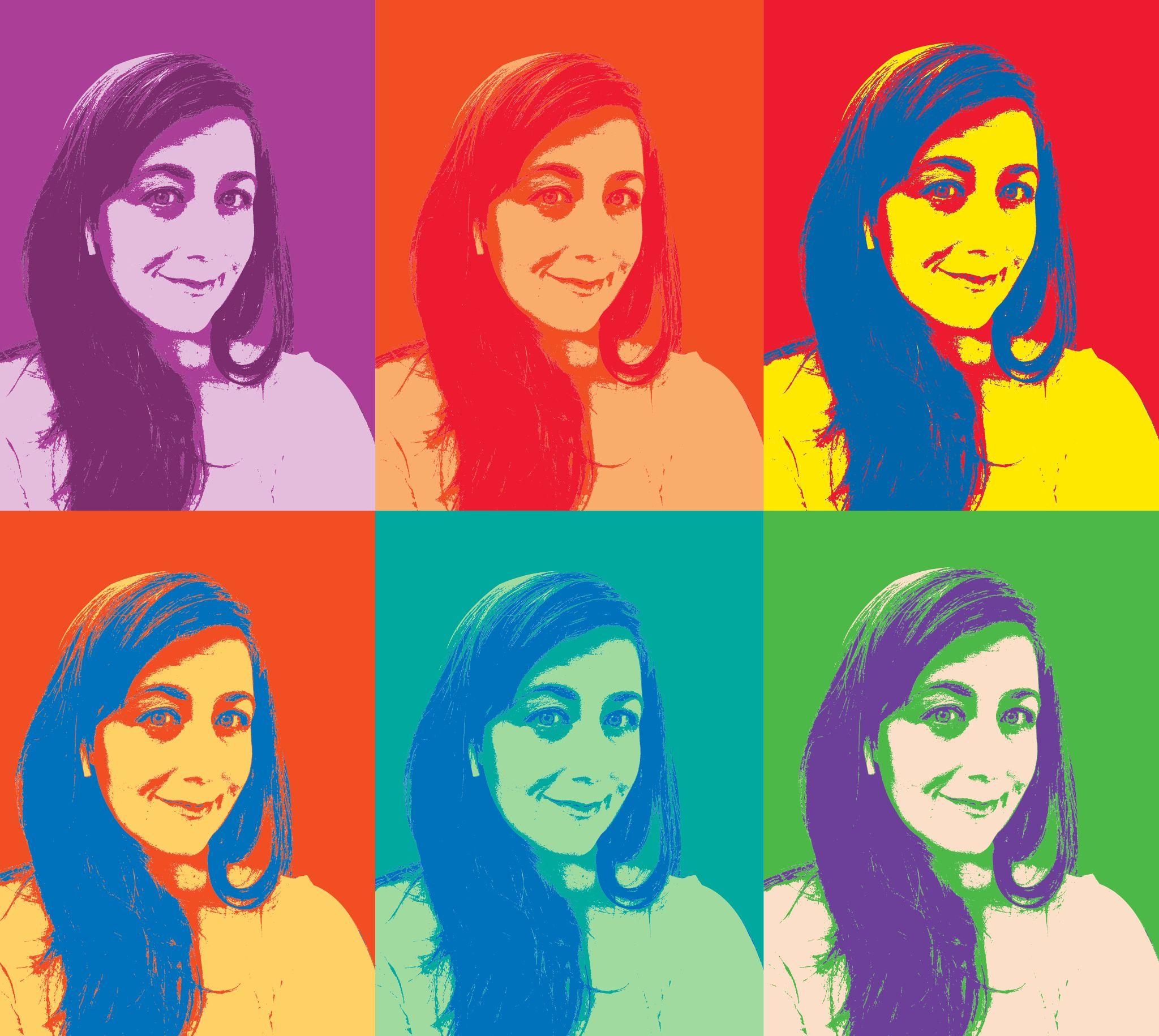 Teacher Example